MACROMOLECULES
lecture for physics and biophysics students
2018. winter semester – 12. November

Jenő KÜRTI

Eötvös Loránd University 
Institute of Physics
Department of Biological Physics
e-mail: kurti@virag.elte.hu					        www: regivirag.elte.hu/kurti
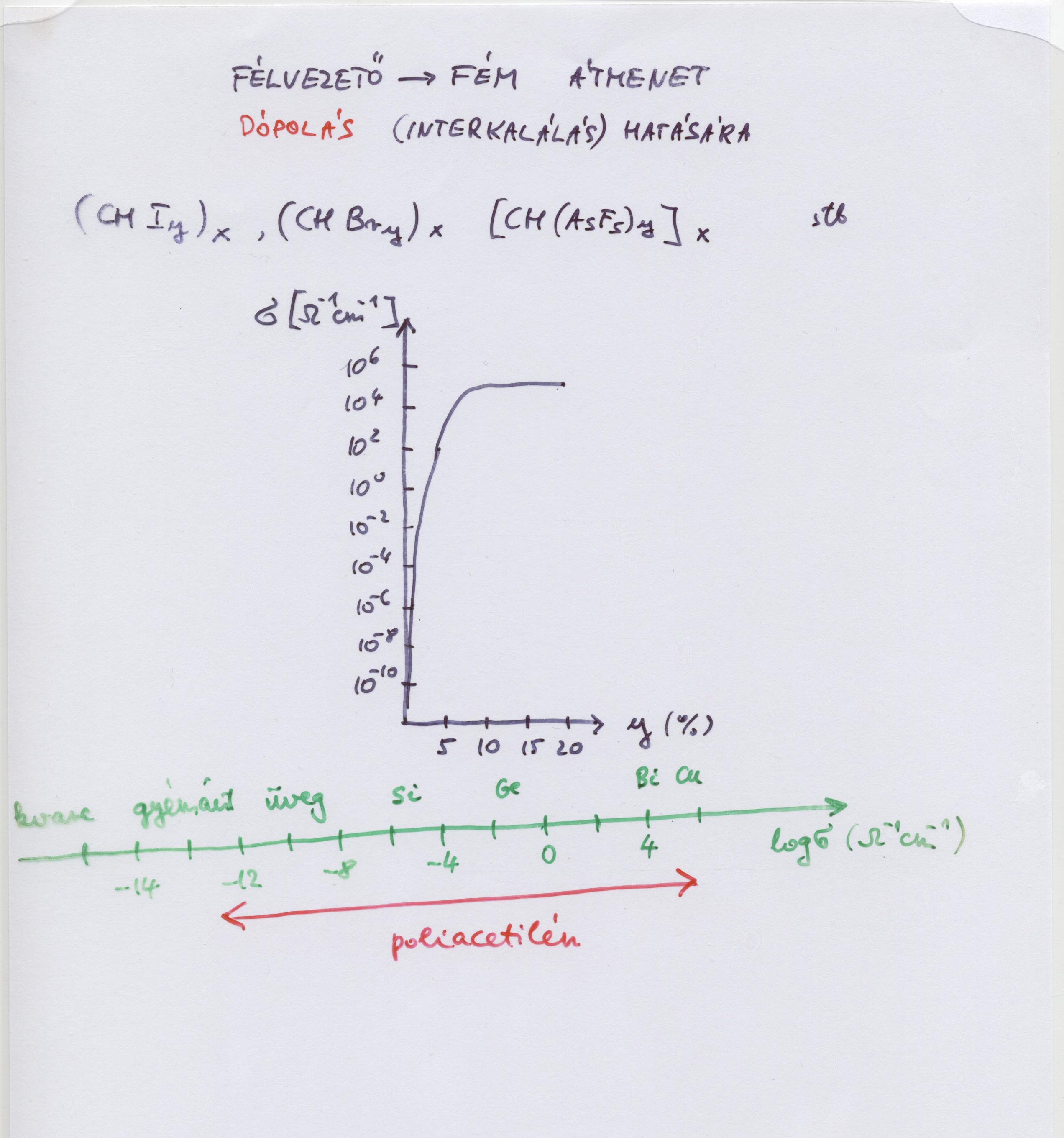 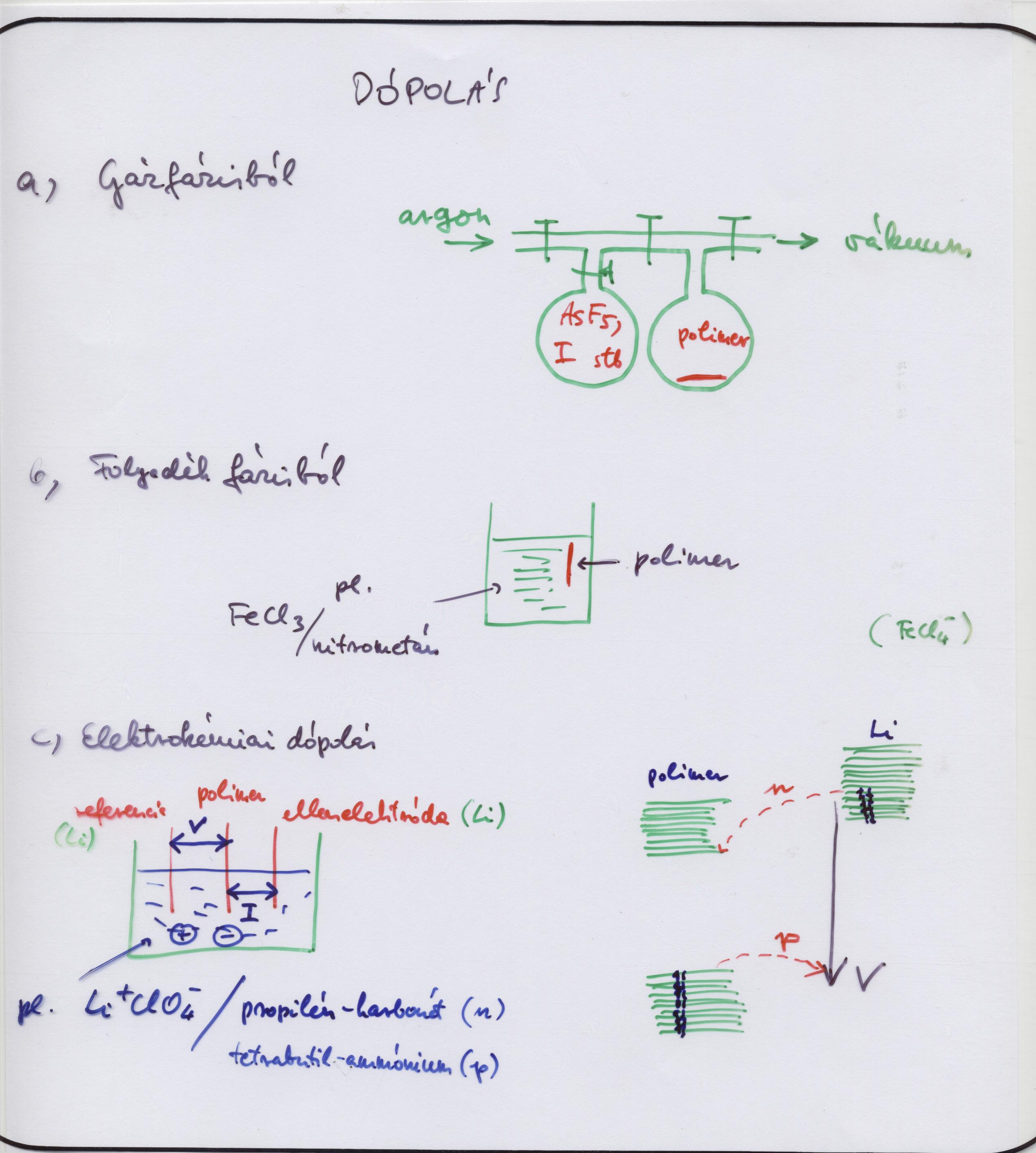 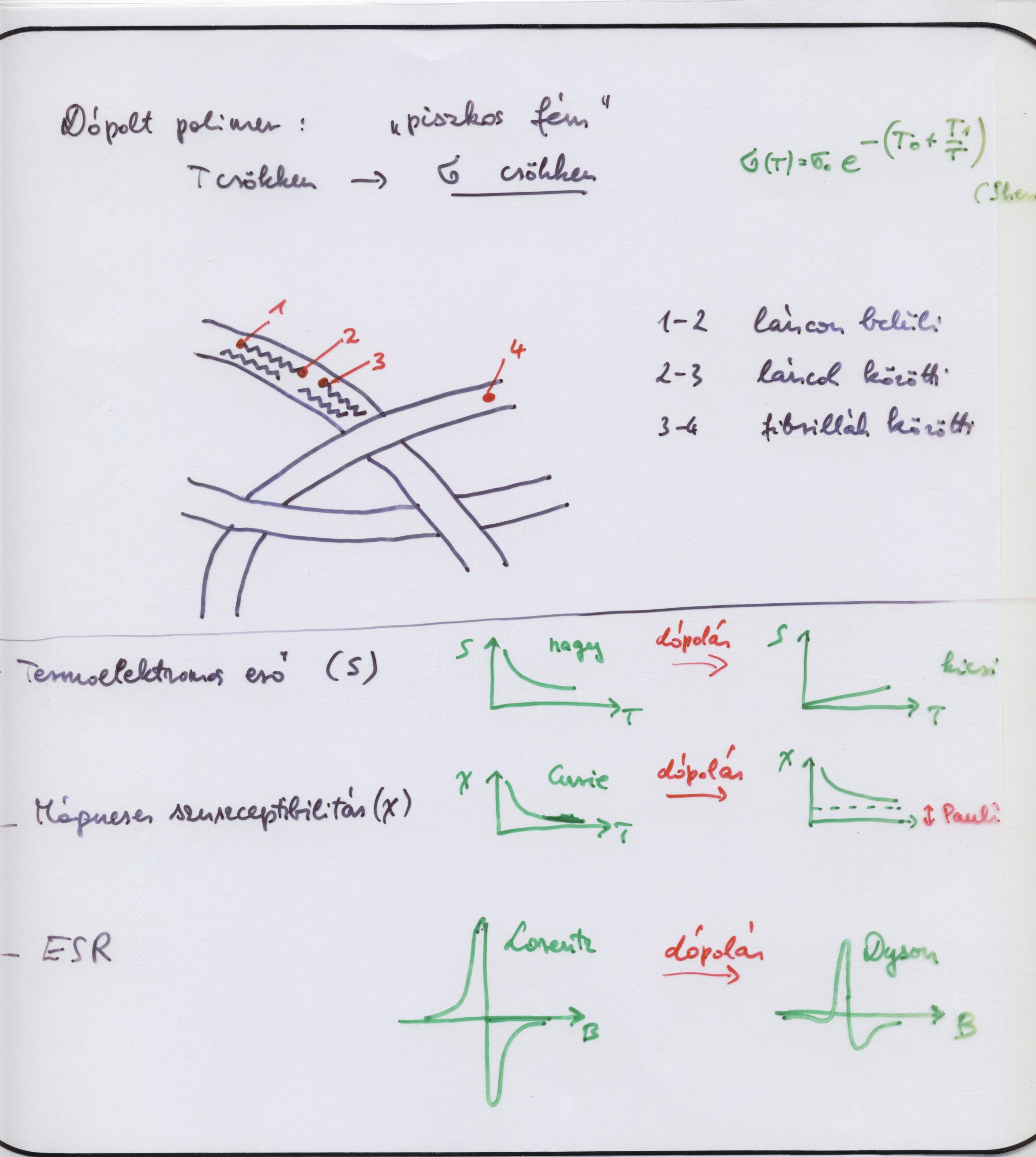 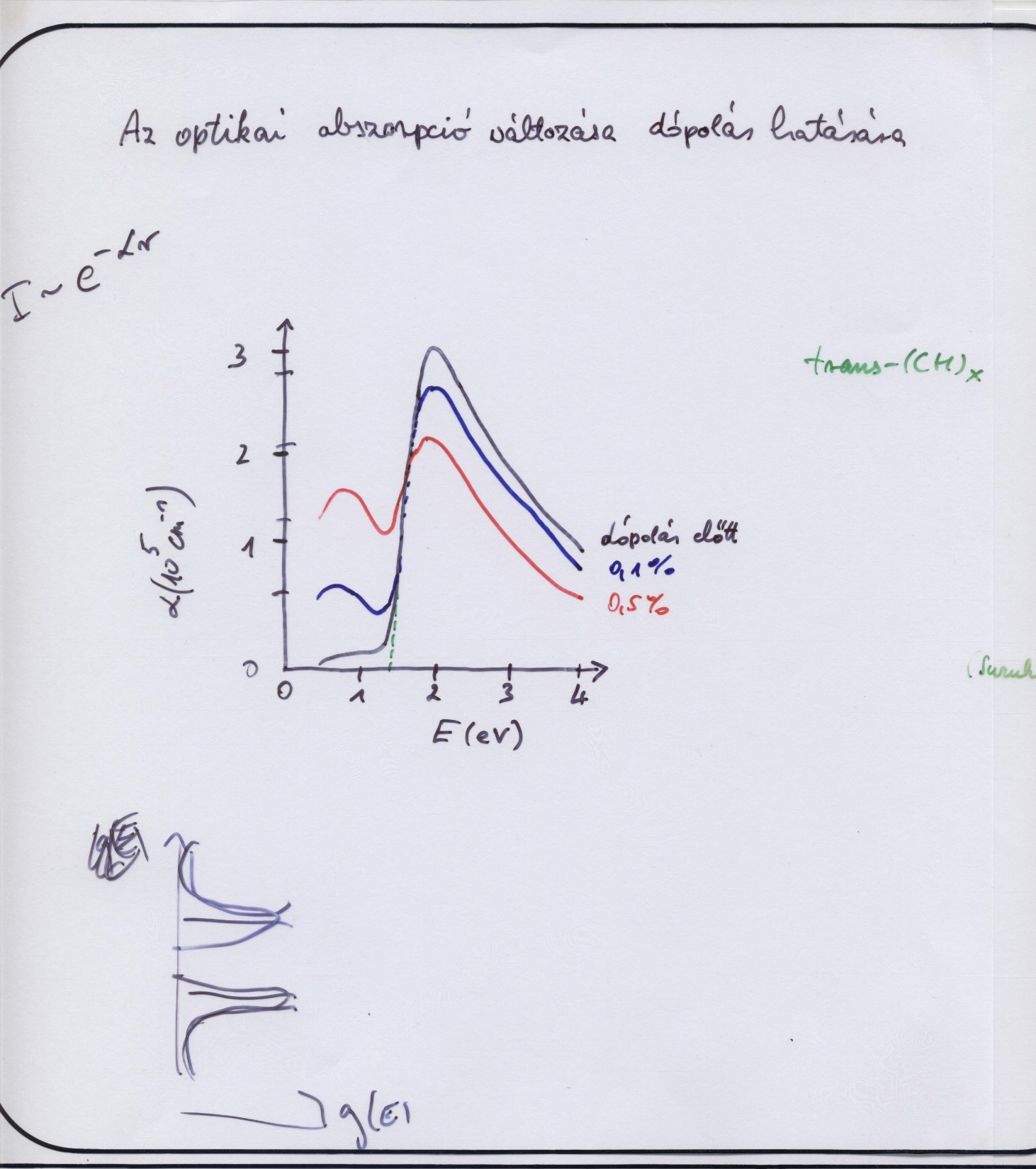 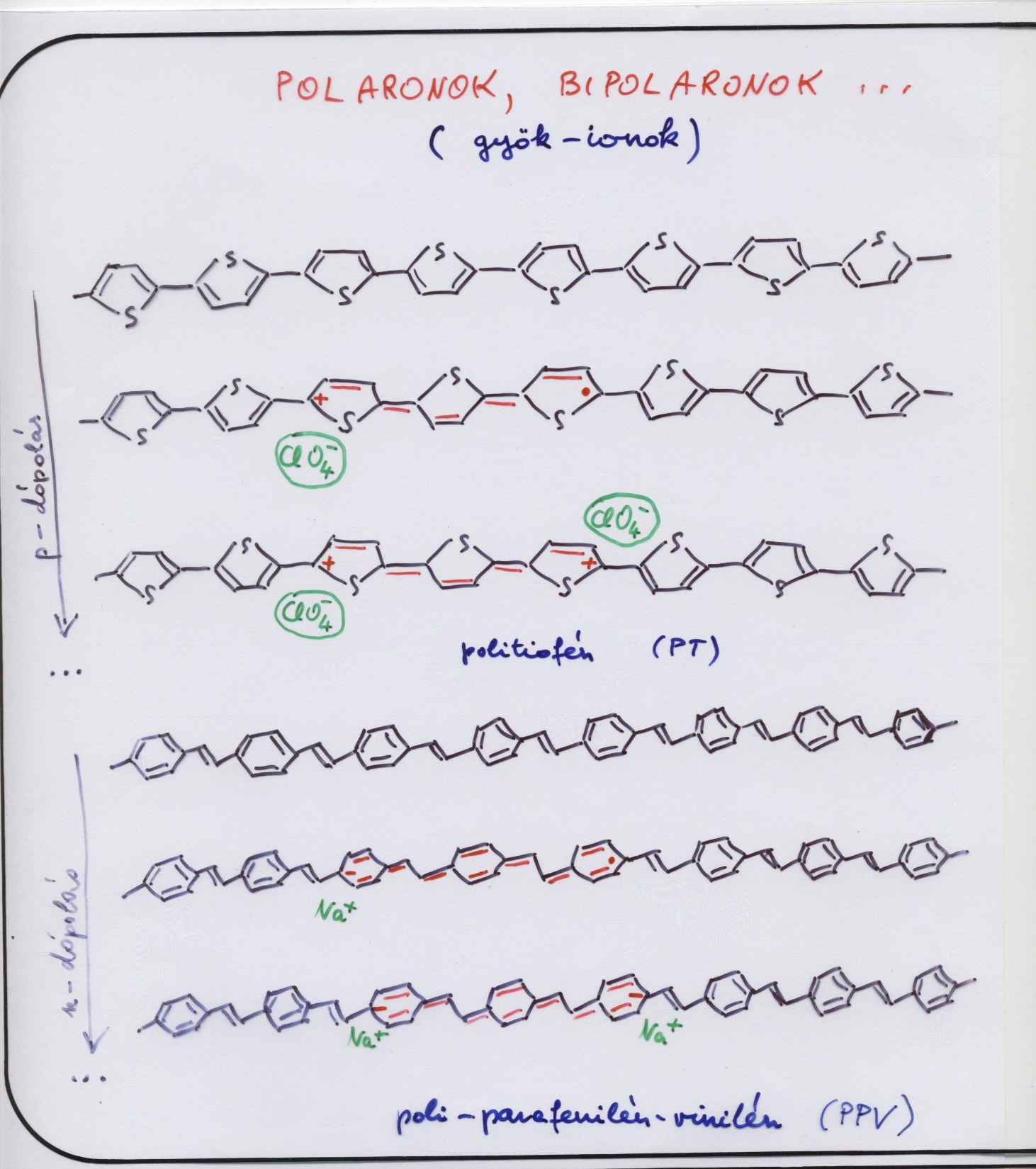 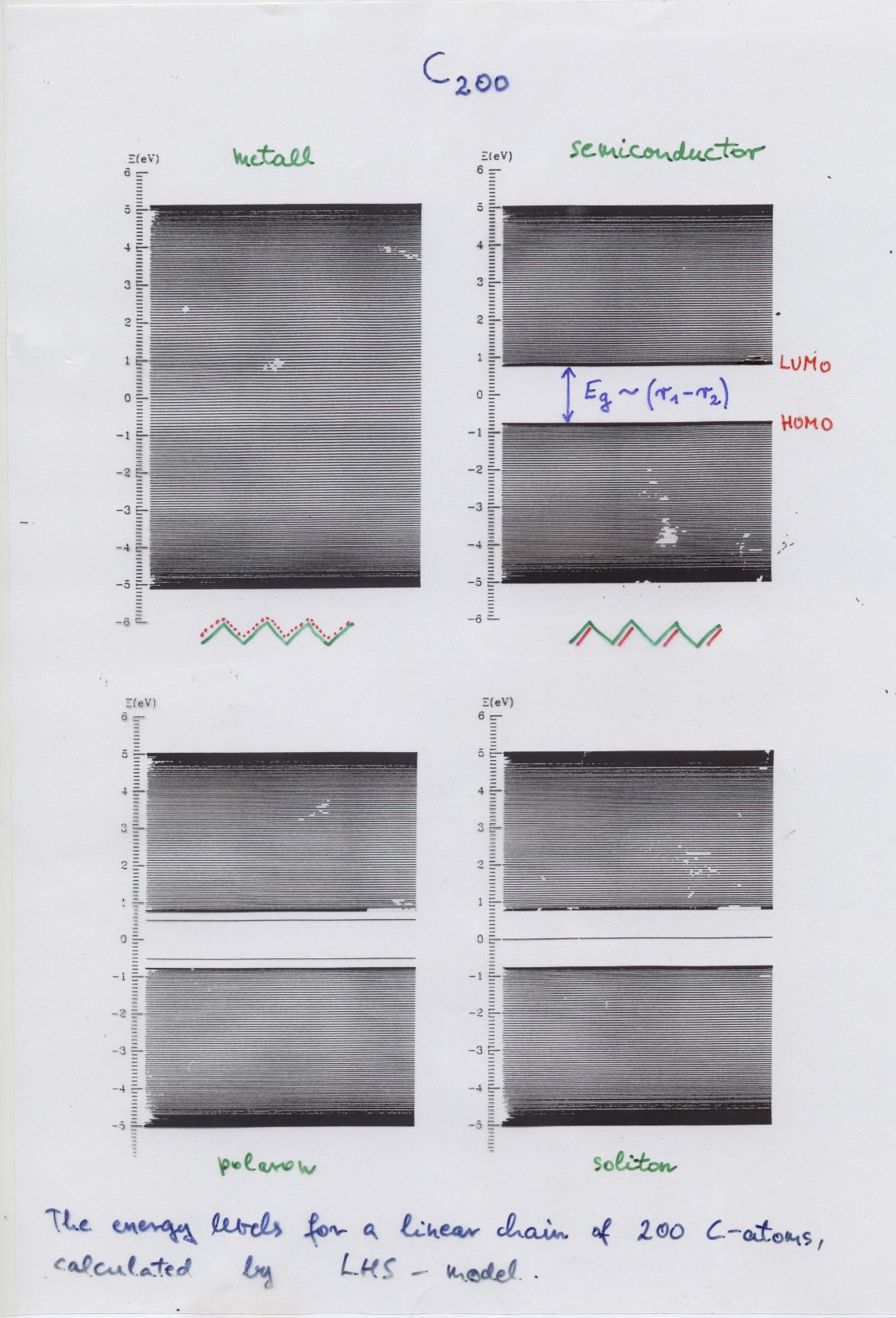 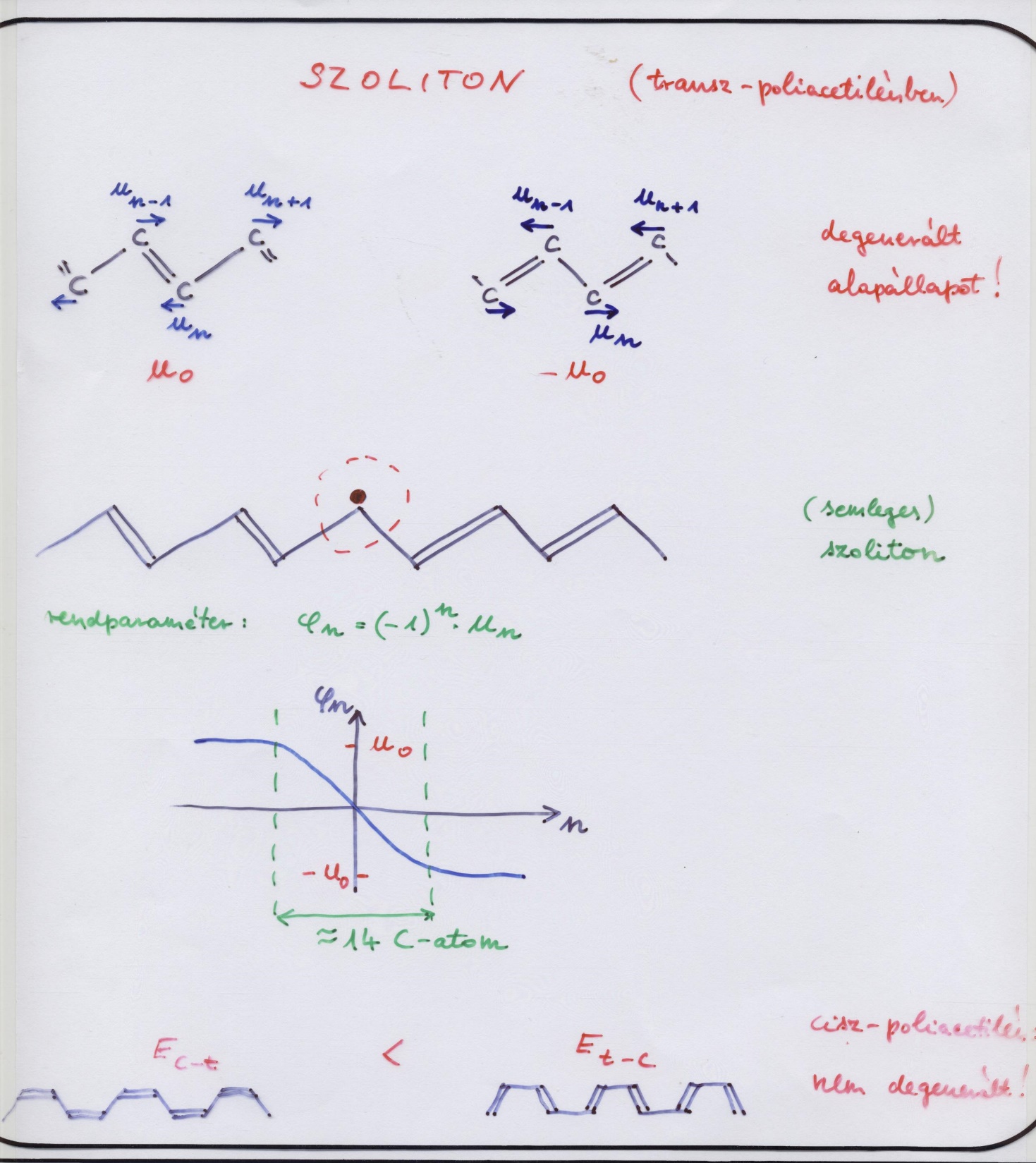 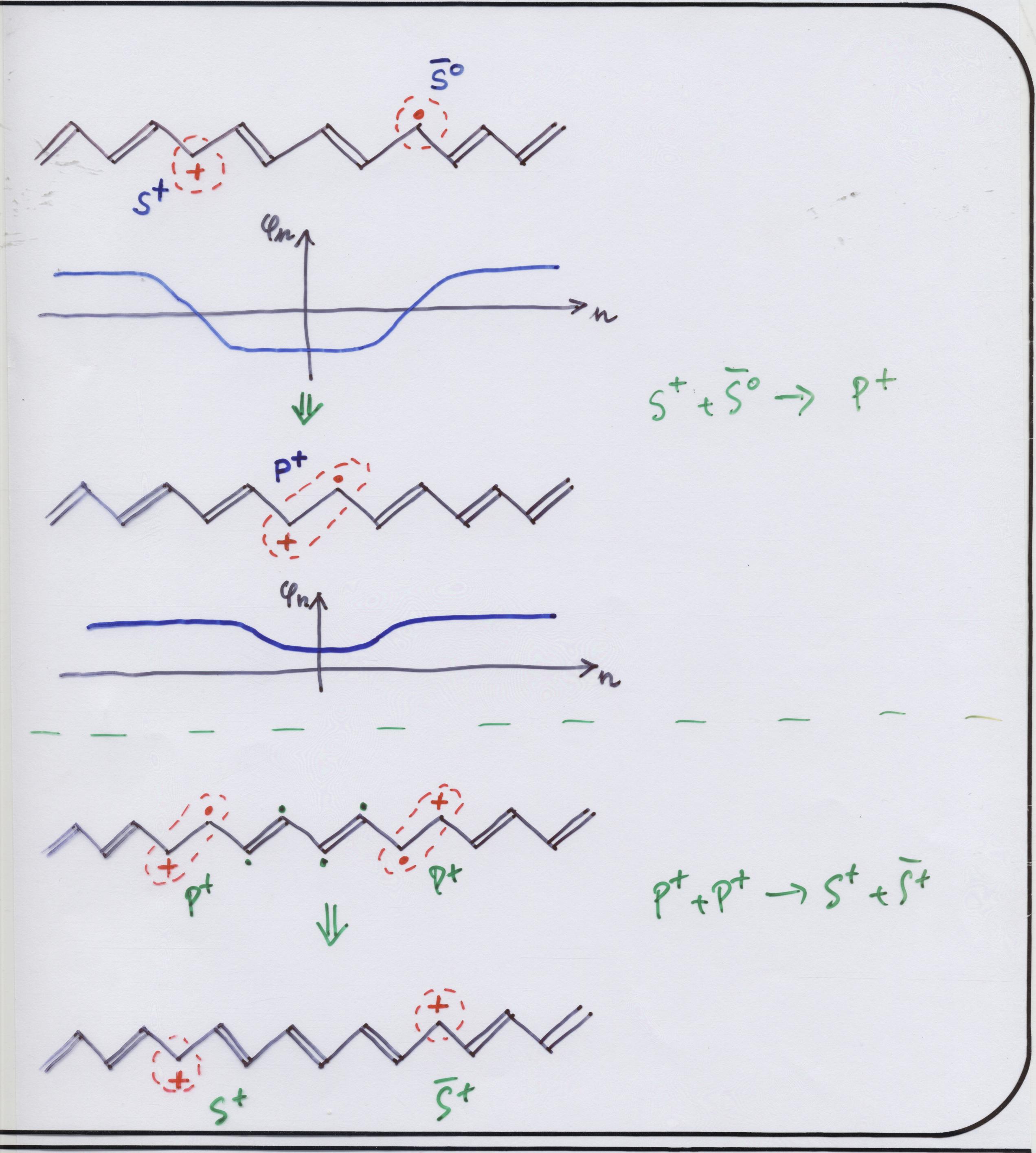 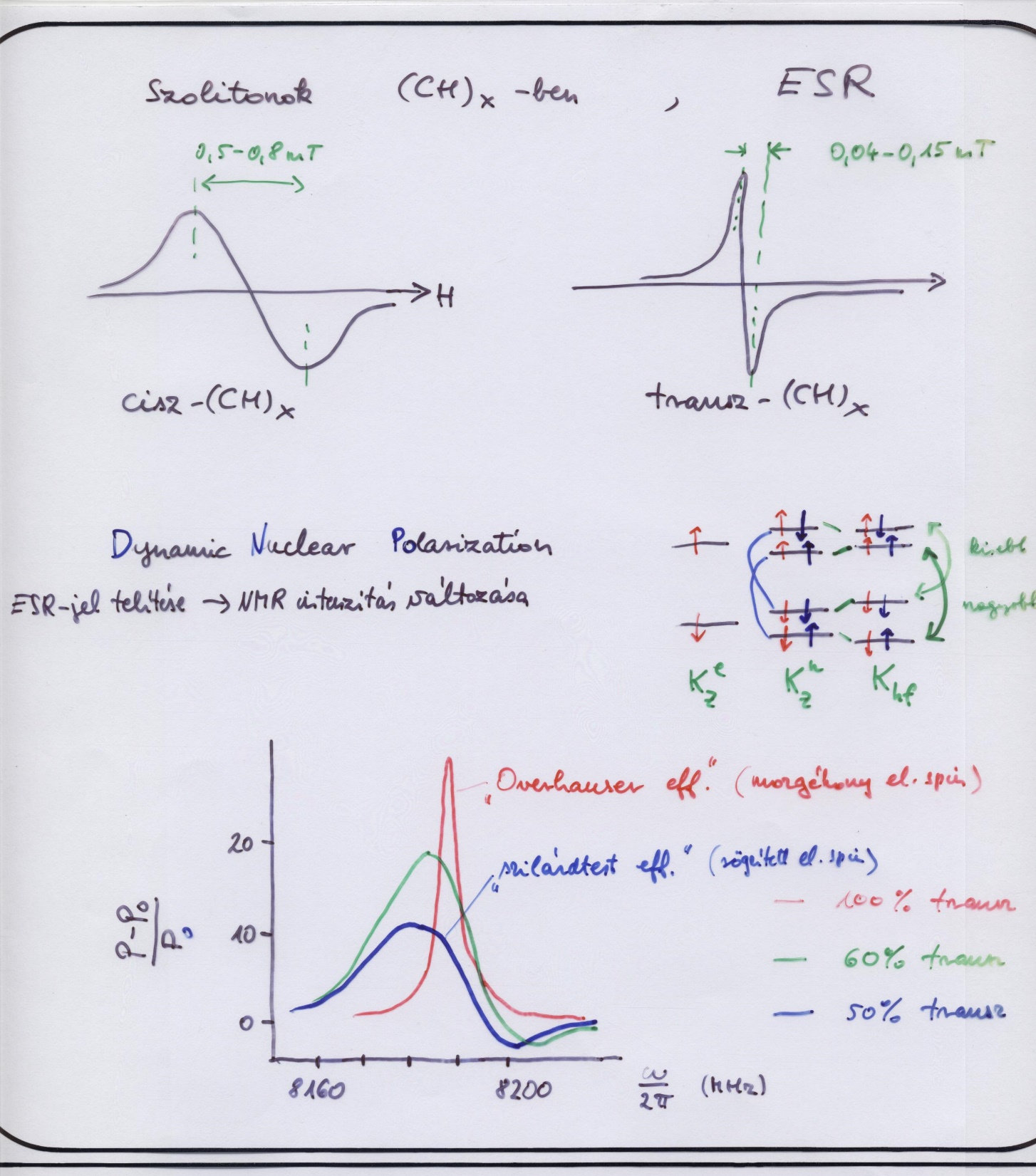 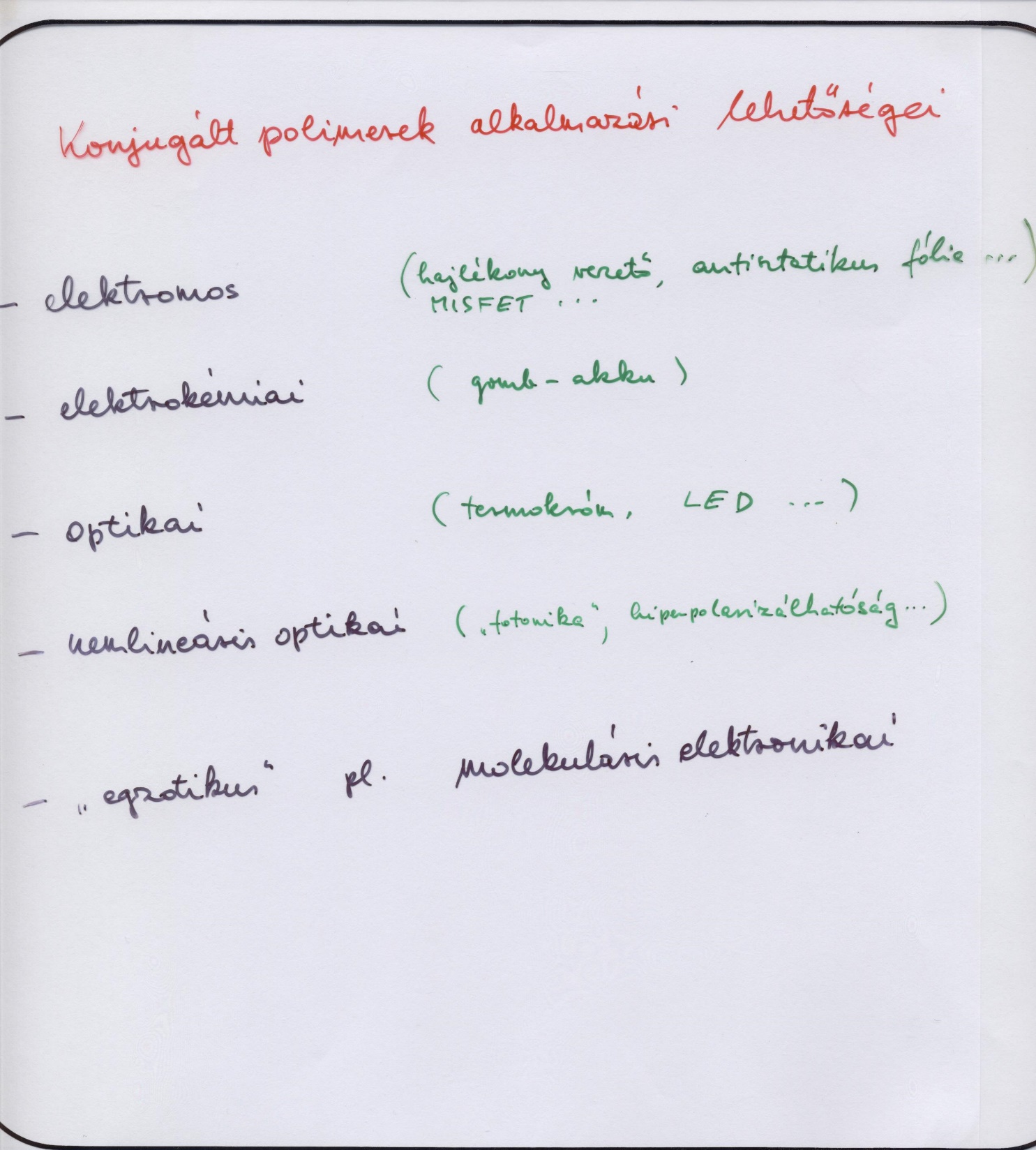 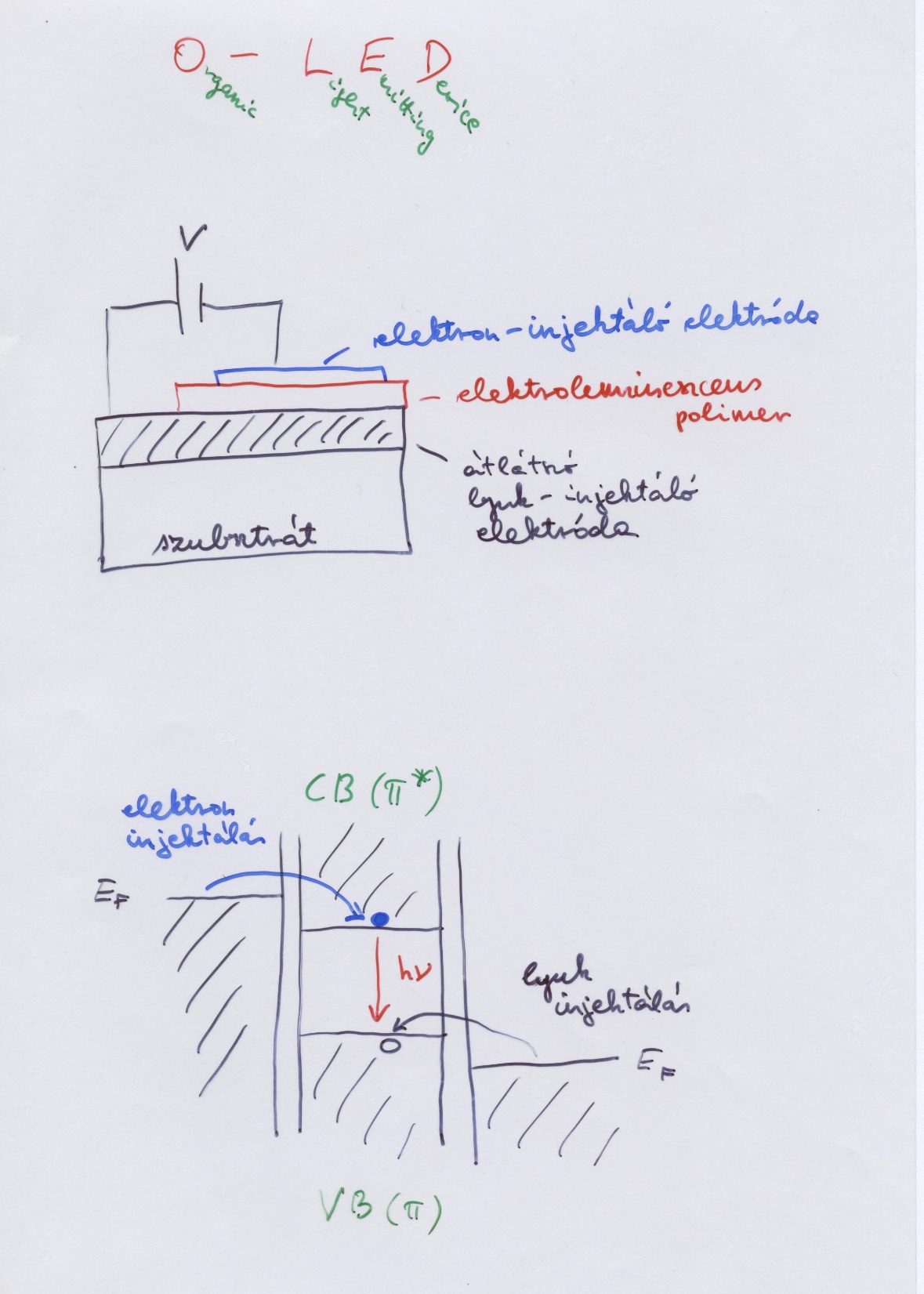 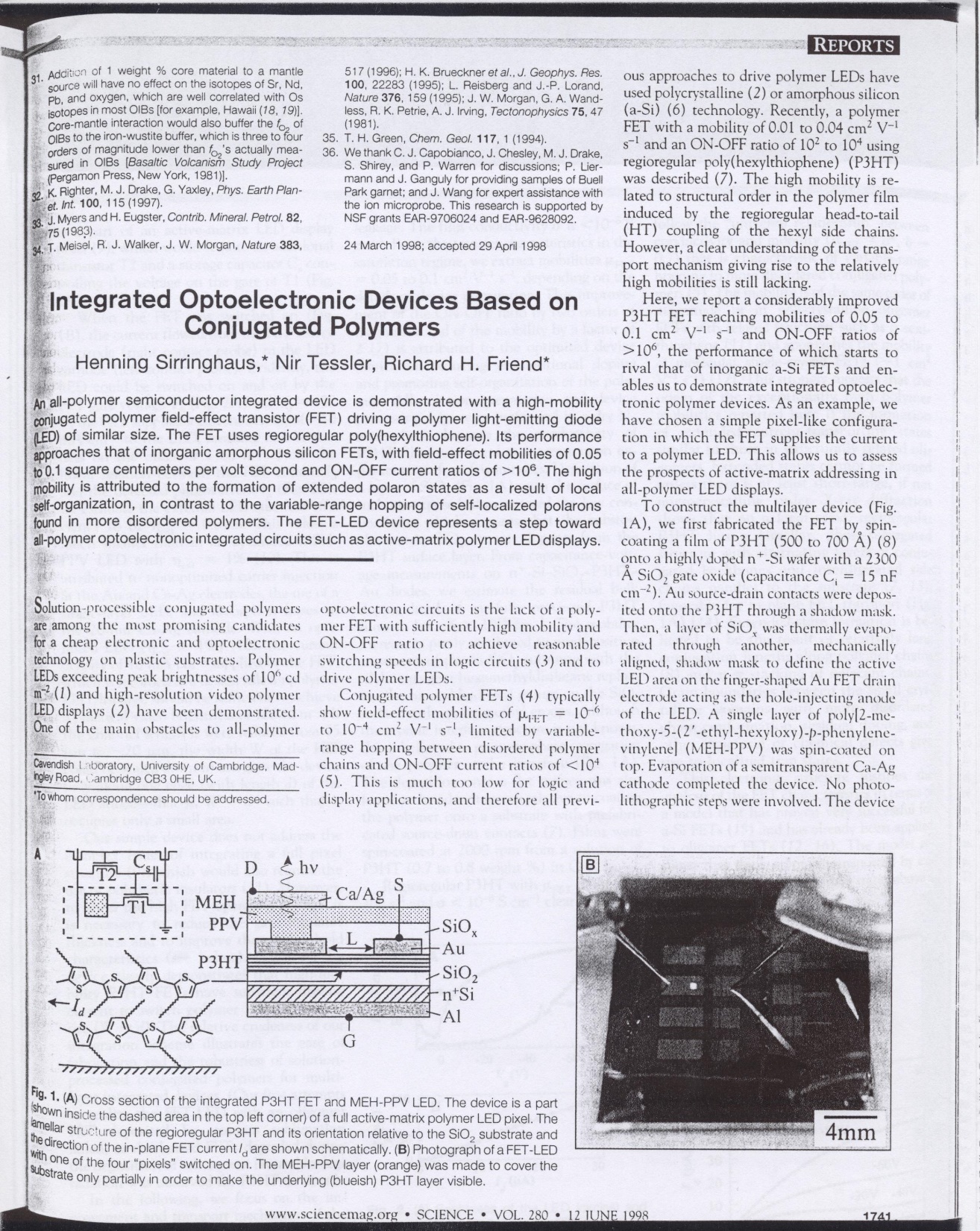 Prototype OLED lighting panels
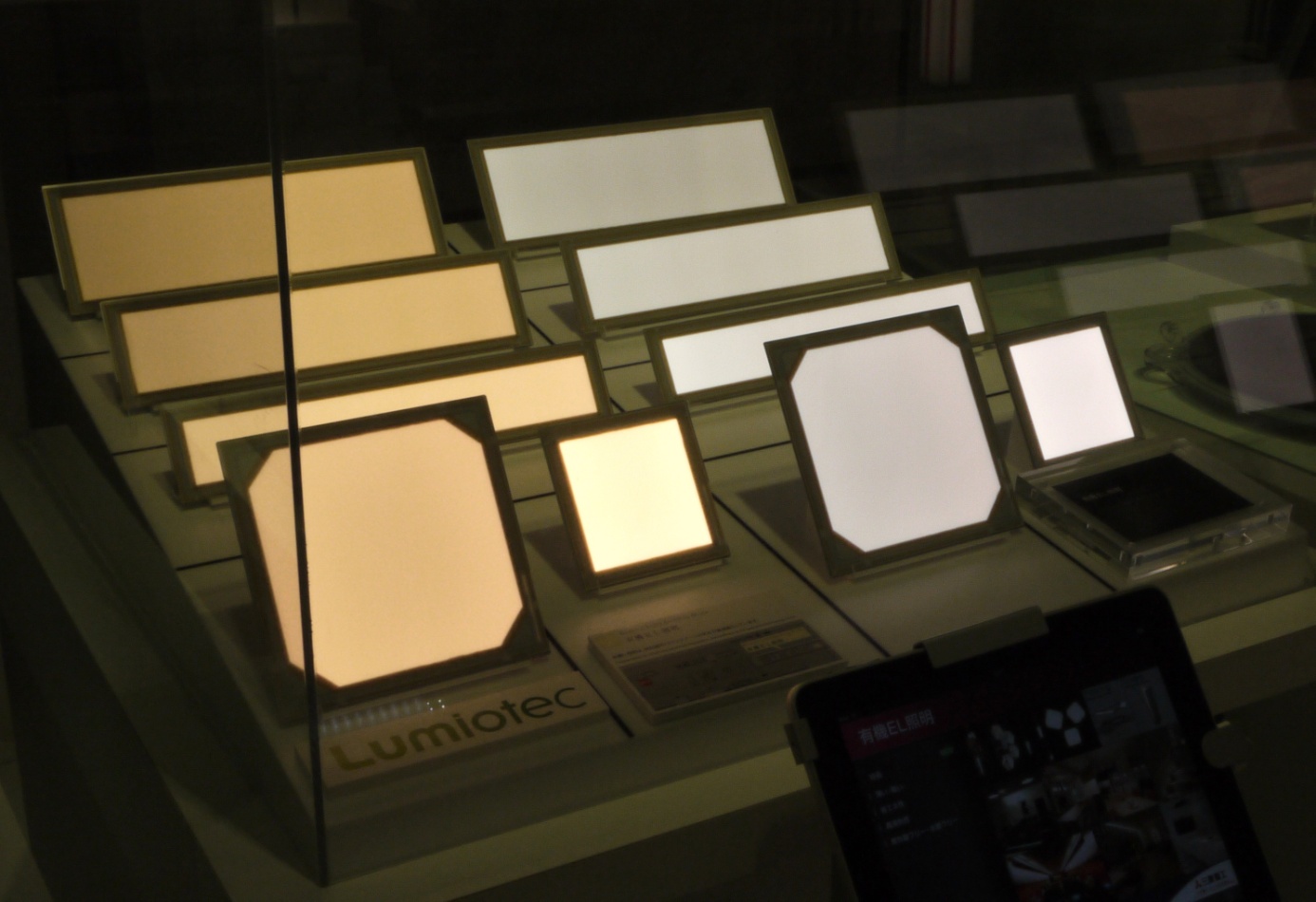 from Wikipedia
Demonstration of a flexible OLED device
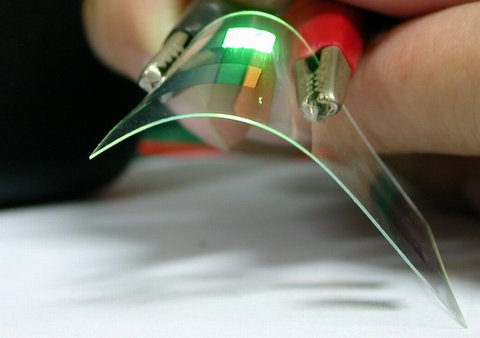 from Wikipedia
LG OLED TV
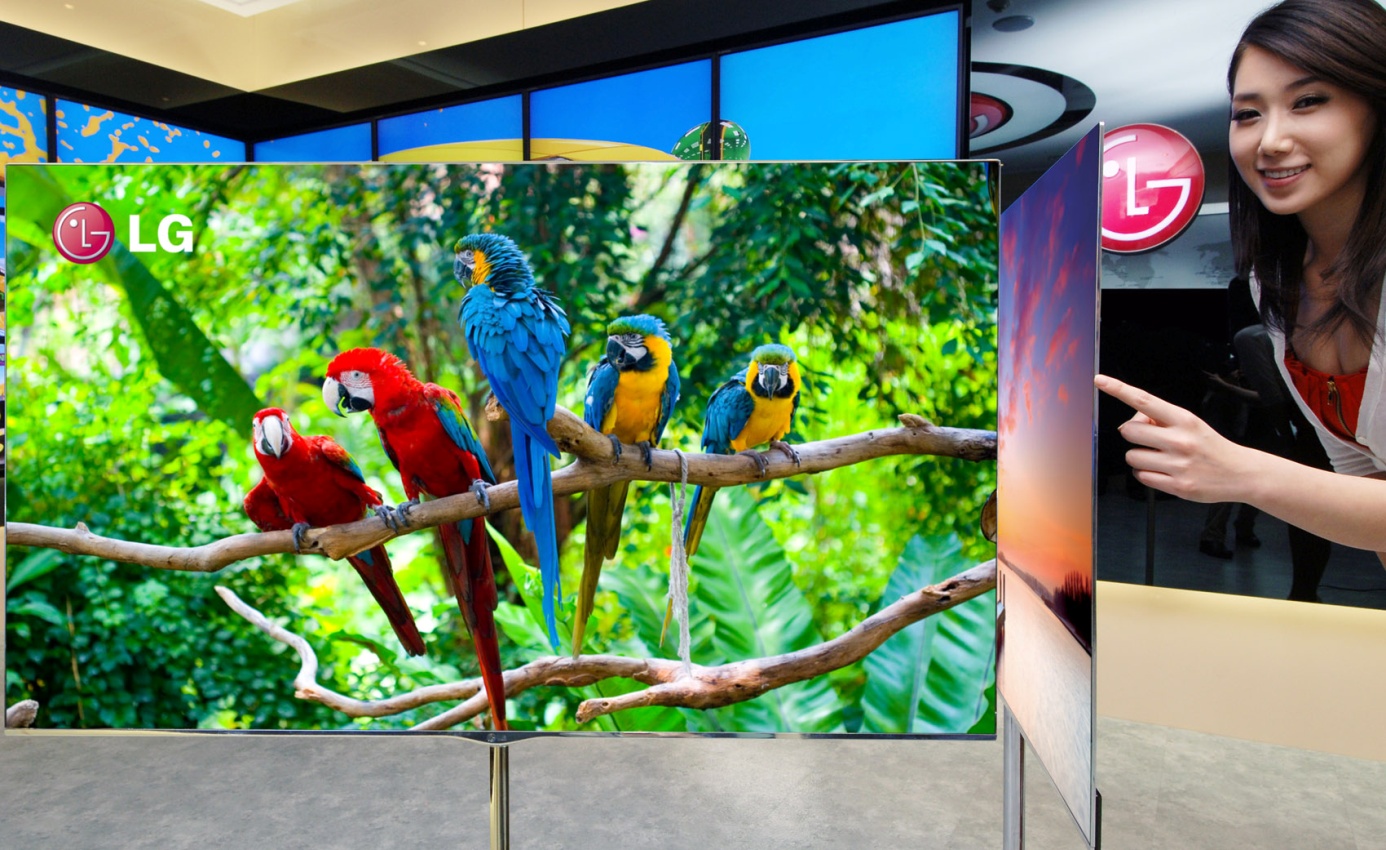 from Wikipedia
Sony XEL-1, the world's first OLED TV
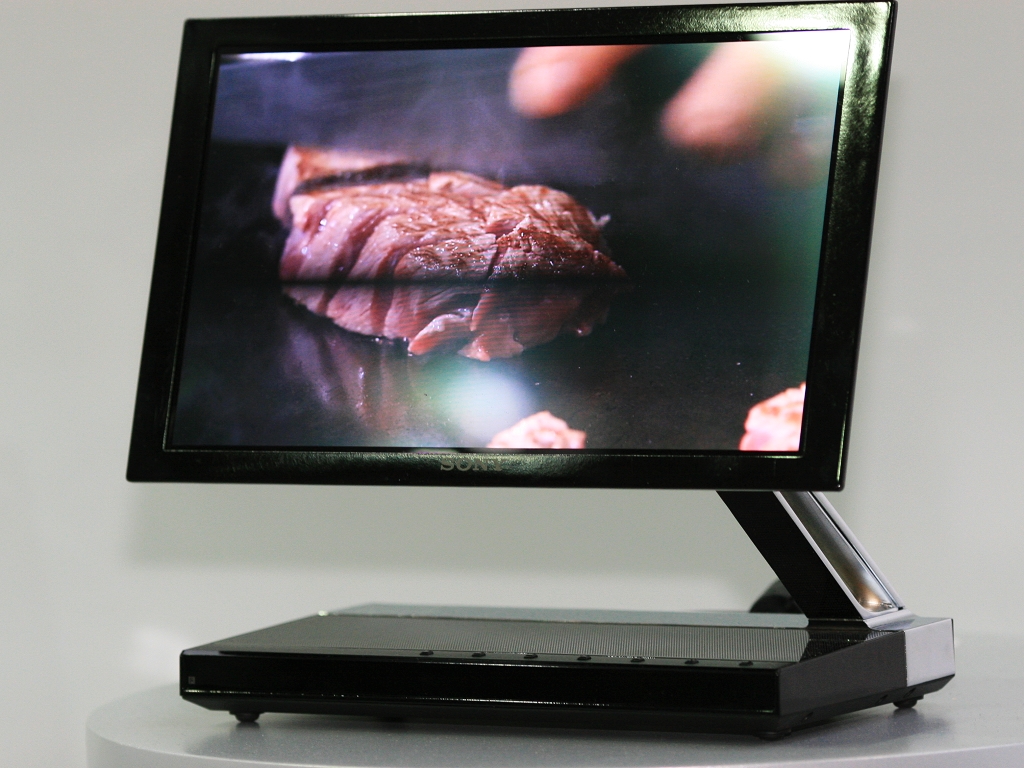 from Wikipedia
3.8 cm (1.5 in) OLED display from a Creative ZEN V media player
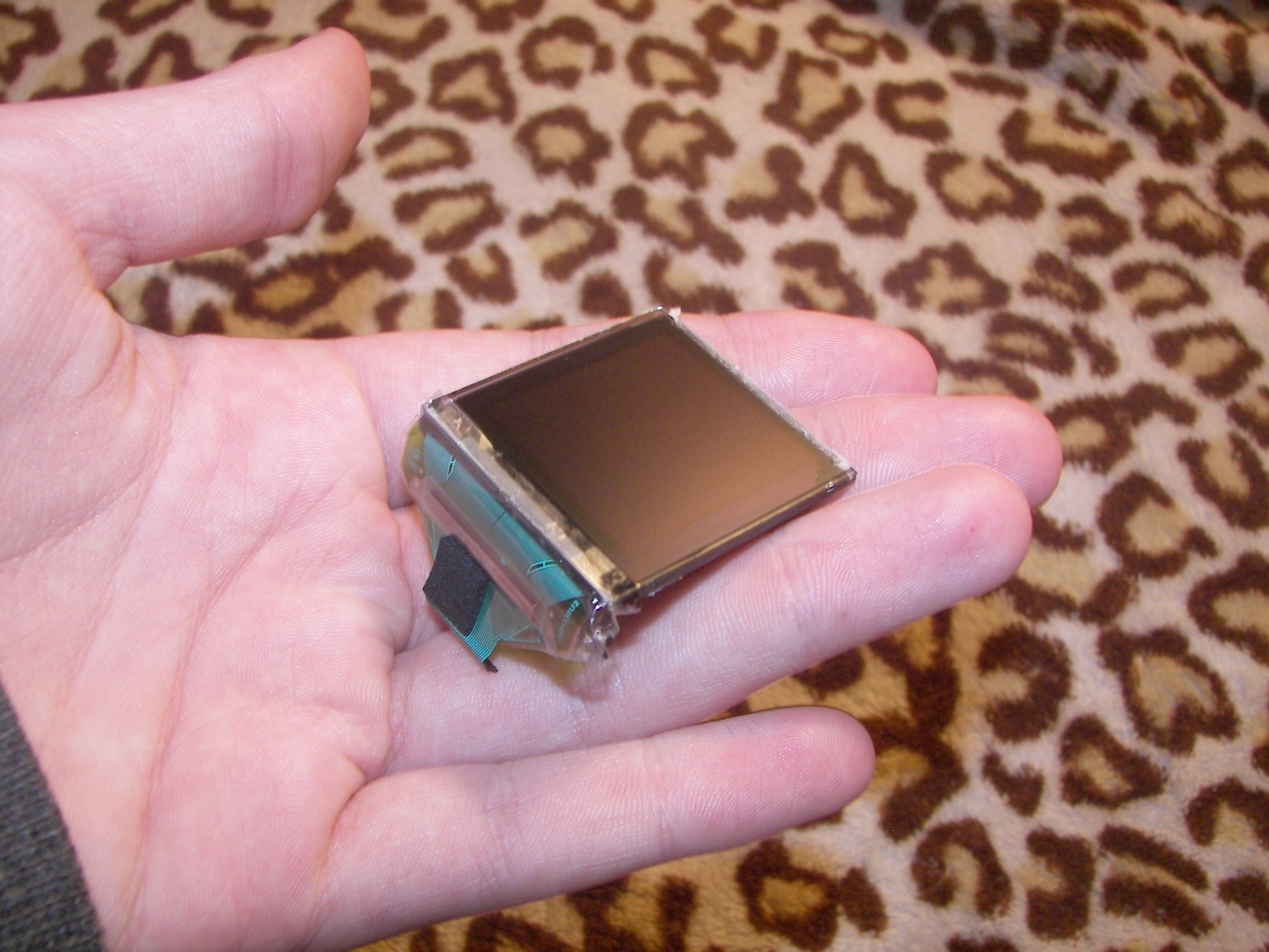 from Wikipedia
Demonstration of a 4.1" prototype OLED flexible display from Sony
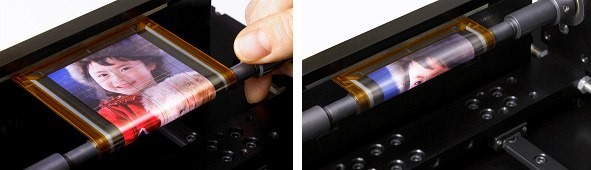 from Wikipedia